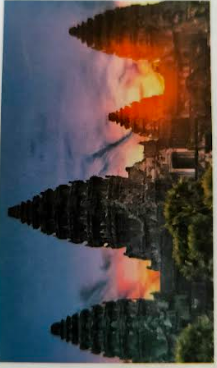 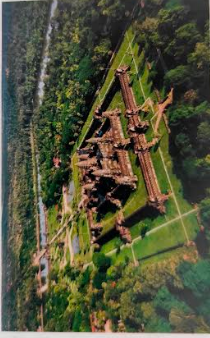 Một góc đền Ăng-co Vát
Ăng-co Vát, Cam-pu-chia
Có bao giờ em nhìn thấy quần thể này chưa (qua sách, báo, tivi..)? Quần thể đó thuộc quốc gia nào ngày nay? Em có thể giới thiệu cho các bạn cùng nghe về quần thể đó.
.
GỢI Ý SẢN PHẨM
Giữa thế kỉ XIX, Ăng-co Vát được nhà tự nhiên học và thám hiểm người Pháp Hen-ri Mu-ô tình cờ khám phá ra khu đền Ăng-co Vát hoang phế giữa một khu rừng. Sững sờ trước vẽ kì vĩ của ngôi đền, ông thốt lên: “Nó vĩ đại hơn cả những di sản của người Hy Lạp và La Mã để lại cho chúng ta”. Từ khám phá của Hen-ri, những bí ẩn lịch sử gắn với khu đền này dần dần hé mở. Vương quốc Cam-pu-chia đã hình thành và phát triển như thế nào? Những thành tựu văn hóa tiêu biểu mà họ đạt được là gì? Chúng ta cùng tìm hiểu bài học hôm nay.
Tiết 18: BÀI 8: VƯƠNG QUỐC CAM-PU-CHIA
1. Quá trình hình thành và phát triển của Vương quốc Cam-pu-chia.
VƯƠNG QUỐC CAM-PU-CHIA
2.  Sự phát triển Vương quốc Cam-pu-chia thời Ăng-co
Một số nét tiêu biểu về văn hóa
1. Quá trình hình thành và phát triển của Vương quốc Cam-pu-chia.
+ Giáo viên chia lớp thành 6 nhóm, yêu cầu các nhóm đọc thông tin mục 1 SGK để :
1/ Vẽ trục thời gian về quá trình hình thành, phát triển của Vương quốc Cam-pu-chia. 
2/ Dựa vào trục thời gian để mô tả sự hình thành, phát triển của Vương quốc Cam-pu-chia.
Sơ đồ thời gian về quá trình hình thành và phát triển của Vương quốc Cam-pu-chia
Mở đầu thời kì Ăng-co         Thời kì phát triển          Thời kì suy yếu
IX	       IX  -   XV                       XV
- Năm 802, vua Giay-a-vác-man II thống nhất lãnh thổ, đổi tên nước là Cam-pu-chia.
- Từ thế kỉ IX đến thế kỉ XV: Thời kì Ăng-co-thời kì phát triển rực rỡ nhất của Vương quốc Cam-pu-chia.
- Đến thế kỉ XV, do sự cạnh tranh quyền lực giữa các phe phái và sự tấn công của người Thái đã khiến cho Vương quốc Cam-pu-chia suy yếu. Người Khơ-me phải chuyển kinh đô từ Ăng-co về phía Nam Biển Hồ (Phnôm Pênh ngày nay)
2. Sự phát triển của Vương quốc Cam-pu-chia thời Ăng-co
Giáo viên cho học sinh tìm hiểu thông tin mục 2 SGK, yêu cầu học sinh trao đổi theo bàn: Tại sao gọi là thời kì phát triển của Vương quốc Cam-pu-chia là thời kì Ăng-co?
GỢI Ý SẢN PHẨM
Ăng-co là tên kinh đô được xây dựng ở vùng Tây Bắc Biển Hồ. Ở đây, người Khơ-me đã xây dựng nhiều công trình kiến trúc lớn, nổi tiếng điển hình là khu tháp Ăng-co Vát và Ăng-co Thom.
TRAO ĐỔI, THẢO LUẬN
Nêu và đánh giá về sự phát triển của Vương quốc Cam-pu-chia thời kì Ăng-co.
GỢI Ý SẢN PHẨM
+ Chính trị-xã hội: Đất nước thống nhất, ổn định, các vương triều ra sức củng cố quyền lực, đồng thời quan tâm đến đời sống nhân dân.
+ Kinh tế: 
- Có bước phát triển nhất là nông nghiệp.
- Đánh bắt cá ở Biển Hồ, khai thác lâm thổ sản, làm nghề thủ công.
+ Không ngừng mở rộng lãnh thổ
3. Một số nét tiêu biểu về văn hóa
Đọc thông tin mục 3, kết hợp quan sát hình, thảo luận theo bàn để hoàn thành phiếu học tập về một số nét tiêu biểu về văn hóa của Vương quốc Cam-pu-chia.
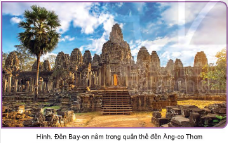 PHIẾU HỌC TẬP
GỢI Ý SẢN PHẨM
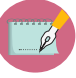 LUYỆN TẬP
1. Vương quốc Cam-pu-chia được hình thành từ
thế kỉ V.
thế kỉ VI.
thế kỉ IX.
thế kỉ XIII.
2. Thời kì phát triển nhất của Vương quốc Cam-pu-chia là
thời kì kinh đô Cam-pu-chia đóng ở Ăng-co (802-1432).
thời kì trị vì của vua Giay-a-vác-man II.
thế kỉ XIII.
từ khi kinh đô chuyển về phía Nam Biển Hồ.
3. Ý nào không phản ánh đúng sự phát triển của Vương quốc Cam-pu-chia thời kì Ăng-co?
Vương triều tăng cường củng cố quyền lực.
Nhà vua quan tâm đến đời sống nhân dân, thực hiện nhiều hoạt động công ích.
Nhiều hồ, kênh mương được xây dựng tạo cơ sở cho nông nhiệp phát triển.
Người Khơ-me đã giành chiến thắng trước sự tấn công của người Thái vào thế kỉ XV.
4. Các vị vua Cam-pu-chia thời kì Ăng-co đã tiến hành nhiều cuộc tấn công ra bên ngoài nhưng không bao gồm lãnh thổ
Vùng hạ lưu sông Chao Phray-a (Thái Lan)
Vùng trung lưu song Mê Công (Lào).
Chăm-pa.
Trung Quốc.
5. Hãy xác định câu đúng (Đ) và câu sai (S) về nội dung lịch sử và giải thích ngắn gọn
Người Khơ-me có nhiều tín ngưỡng dân gian: Phồn thực, tục cầu mưa.
Đ
Nghệ thuật kiến trúc, điêu khắc Cam-pu-chia rất phát triển với các thành tựu nổi bậc như: Chùa Vàng, Thạt Luổng.
S
Bên cạnh Hin-đu giáo thì Phật giáo cũng được đề cao ở Cam-pu-chia.
Đ
Chữ viết của người Khơ-me ngày nay càng hoàn chỉnh.
Đ
6. Vẽ sơ đồ tư duy thể hiện sự phát triển của Vương quốc Cam-pu-chia thời Ăng-co.
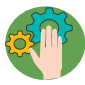 VẬN DỤNG
7. Quan sát quốc kì của vương quốc Cam-pu-chia ngày nay, em hãy cho biết: Hình ảnh trong quốc kì lấy ý tưởng từ công trình kiến trúc nào của Cam-pu-chia thời kì Ăng-co?
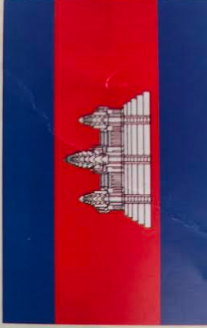 8. Hãy đóng vai là một hướng dẫn viên du lịch và giới thiệu về một di sản văn hóa tiêu biểu của Cam-pu-chia mà em ấn tượng nhất (Khuyến khích làm bài trình chiếu để giới thiệu)
HƯỚNG DẪN VỀ NHÀ